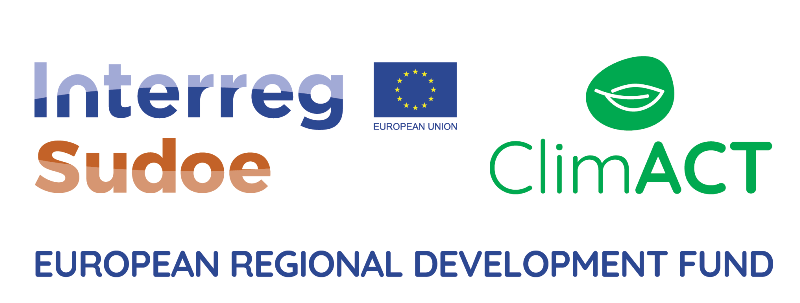 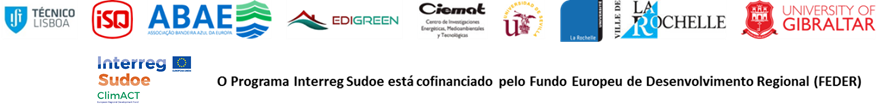 ATIVIDADES “HANDS-ON” PARA AS ESCOLAS BAIXO CARBONO
NOME DA ATIVIDADE | TEMA
Público-Alvo | Ciclo de Ensino

Requisitos de tempo


Outros requisitos


Materiais
Questões


Resultados




Explicação
Realizar a atividade
Descrição da Atividade
Objetivos de aprendizagem



Integração Curricular


Competências


Objetivo ClimACT 


Vocabulário
Fazer Mais